精通版三年级上册
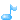 Unit 3 Look at my nose.
WWW.PPT818.COM
The  ABC  Song
Unit 3 Look at my nose.
head
hands
hand
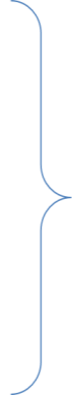 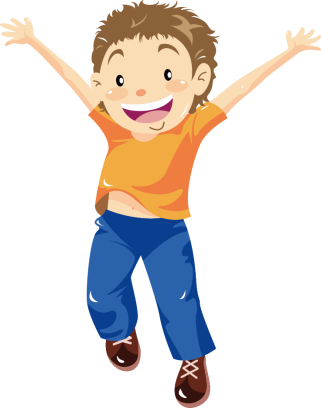 arm
body
legs
arms
leg
foot
feet
3
Unit 3 Look at my nose.
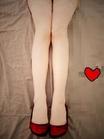 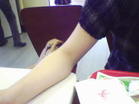 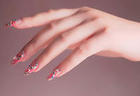 arm
legs
hand
foot
head
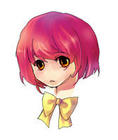 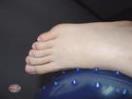 4
火眼金睛识单词
leg
head
arm
body
hand
foot
5
Look and answer the question:
What is it？
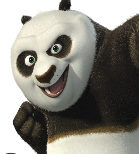 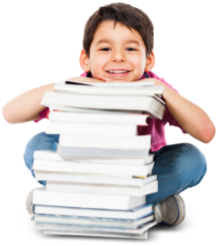 It`s a panda.
6
answer the question:
He is  Panpan.
head
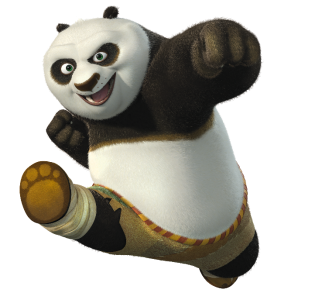 arm
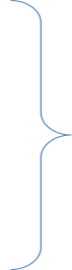 hand
body
foot
leg
This is his ____.
7
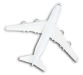 Pairwork time:
This is my ____.
This is my ____.
This is ____  ____.
This is ____  ____.
This ____  ____  ____.
This is me.
8
Chant and Point:
Body, body, body. This is my  body.
Head, head, head. This is my head.
Arm, arm, arm. This is my arm.
Leg, leg, leg. This is my leg.
Hand, hand, hand. This is my hand.
Foot, foot, foot, This is my foot.
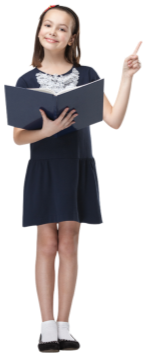 STEP
STEP
STEP
STEP
STEP
04
05
01
02
03
9
Let`s review and 
do action.
10
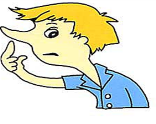 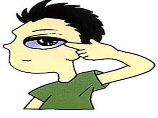 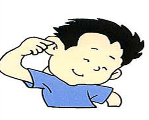 Touch your eye.
Touch your ear.
Touch your nose.
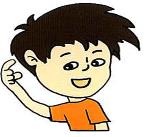 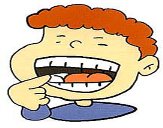 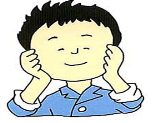 Touch your face.
Touch your mouth.
Touch your head.
Let`s sing!
Head and hands, arms and legs, feet and body.
 Head and hands, arms and legs, feet and body.
 Head and hands and arms and legs.
 Head and hands, arms and legs, feet and body.
12
To be a healthy baby.
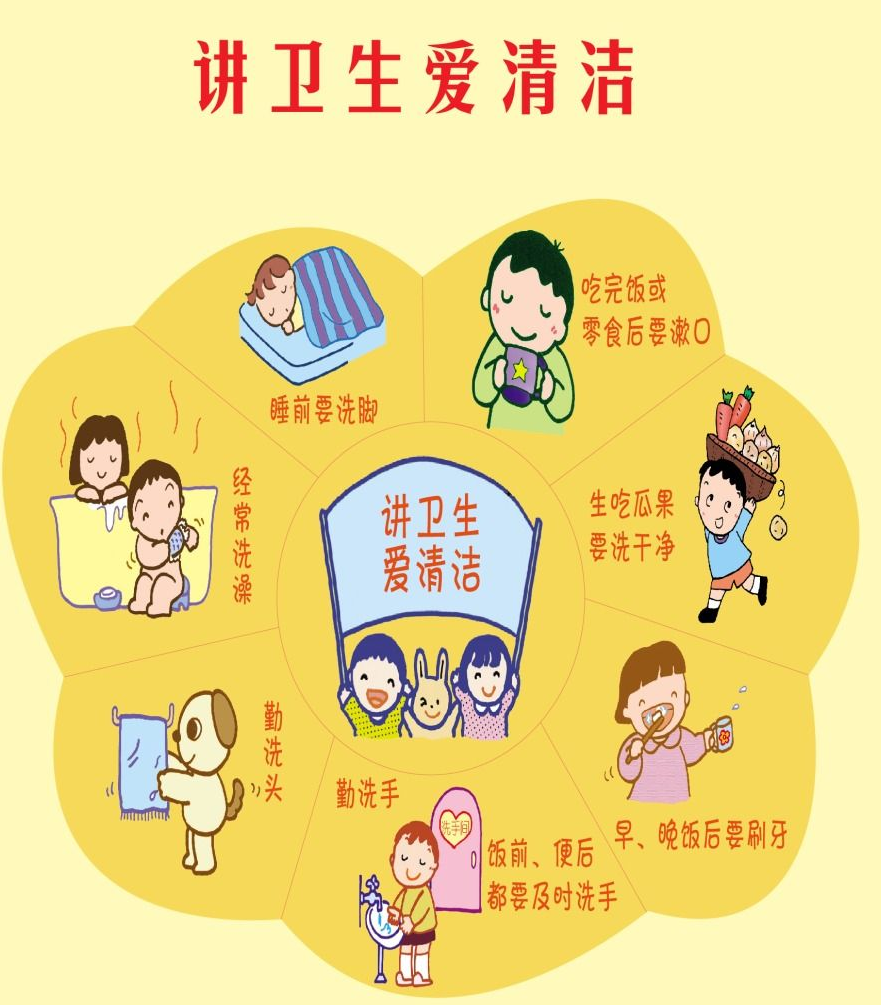 Homework:
Draw a picture of an animal and write 
 the parts of its body.
画一副动物图片，并且标出它的身体部位。
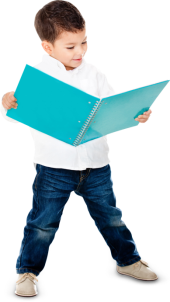 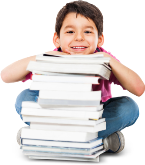 14
Thank you